Сборная команда Университета Лобачевского по бадминтону
Чемпионы Универсиады 2016
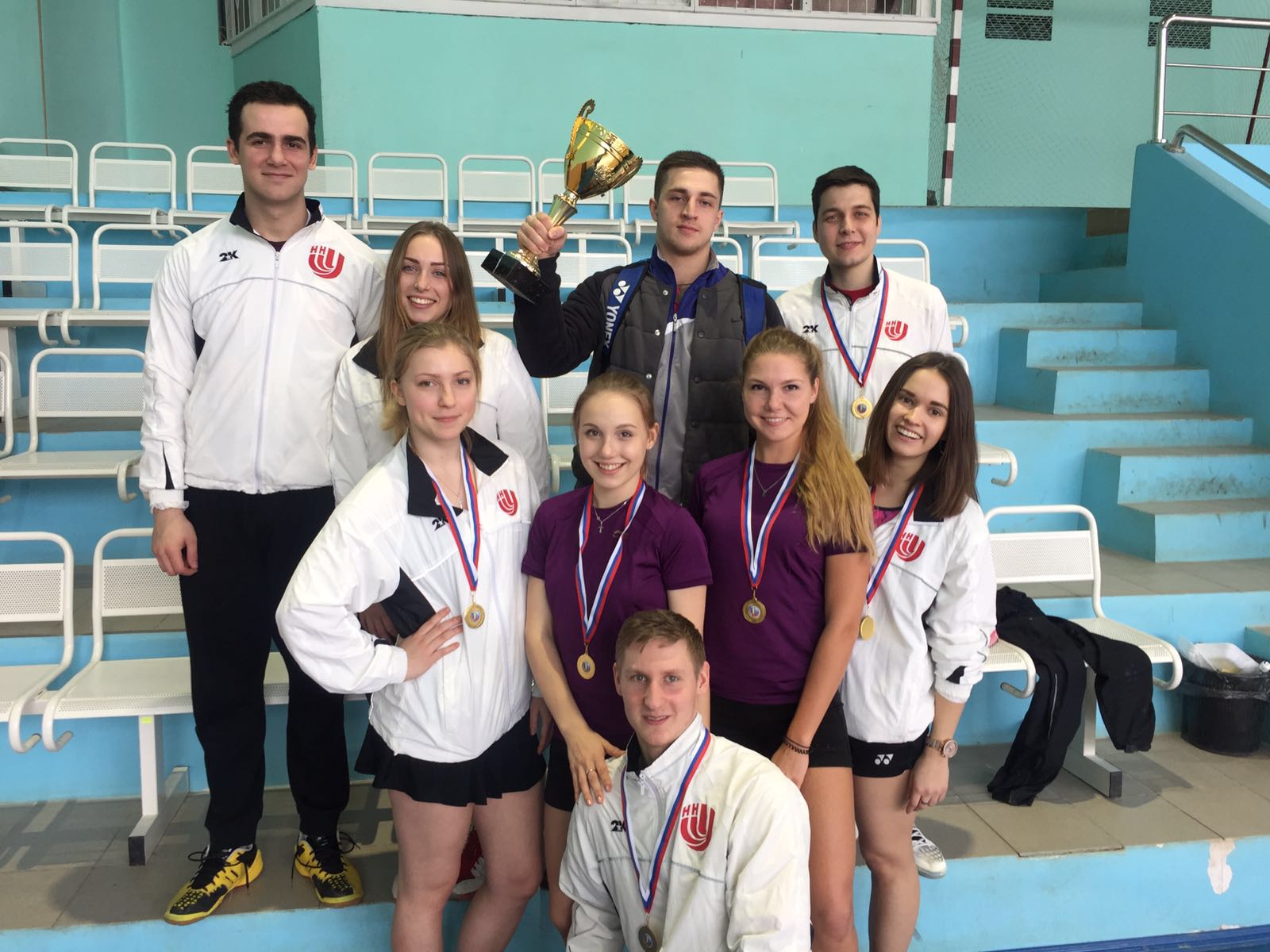 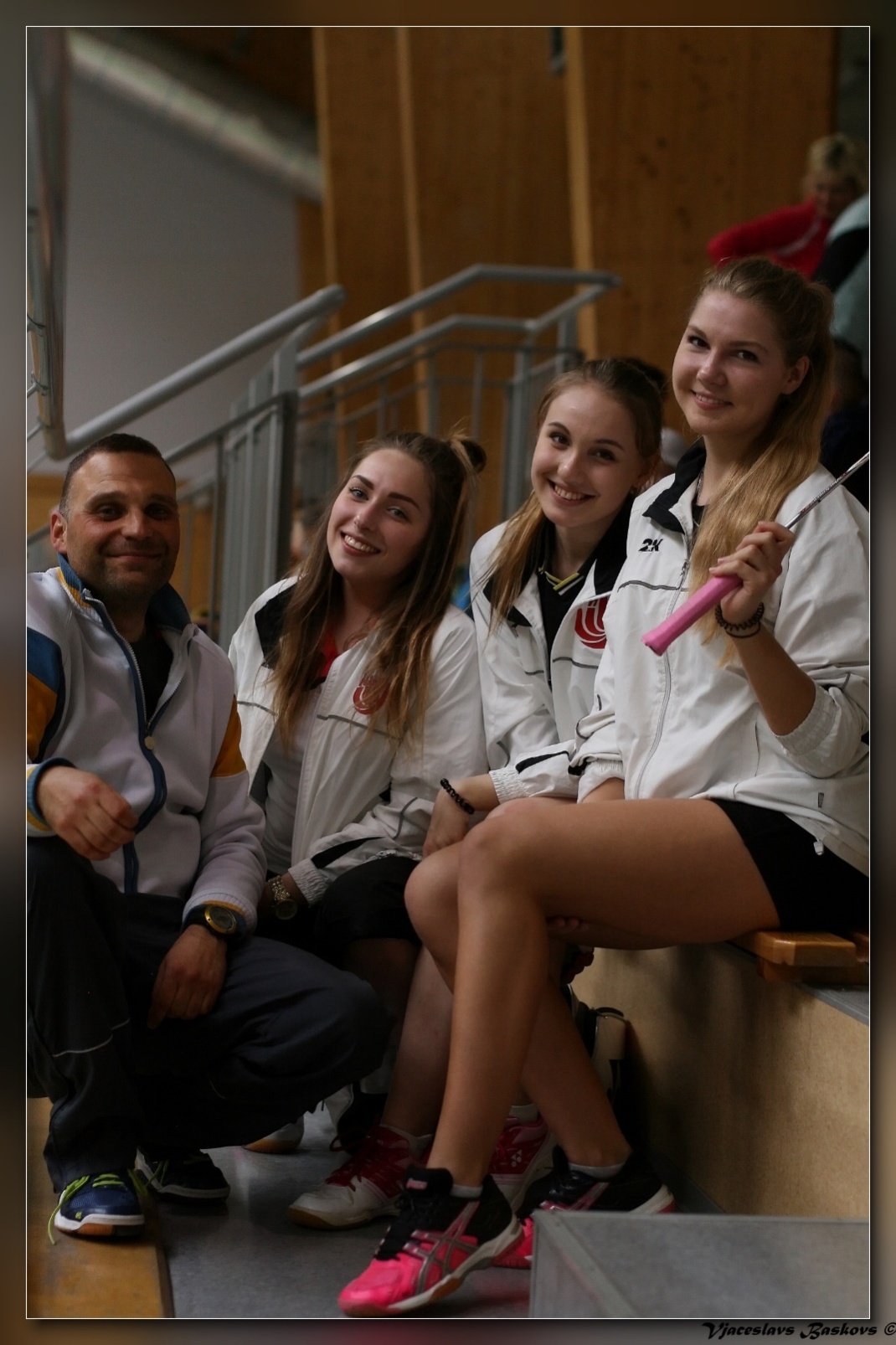 «Открытый Кубок Латвии»           апрель 2016г.
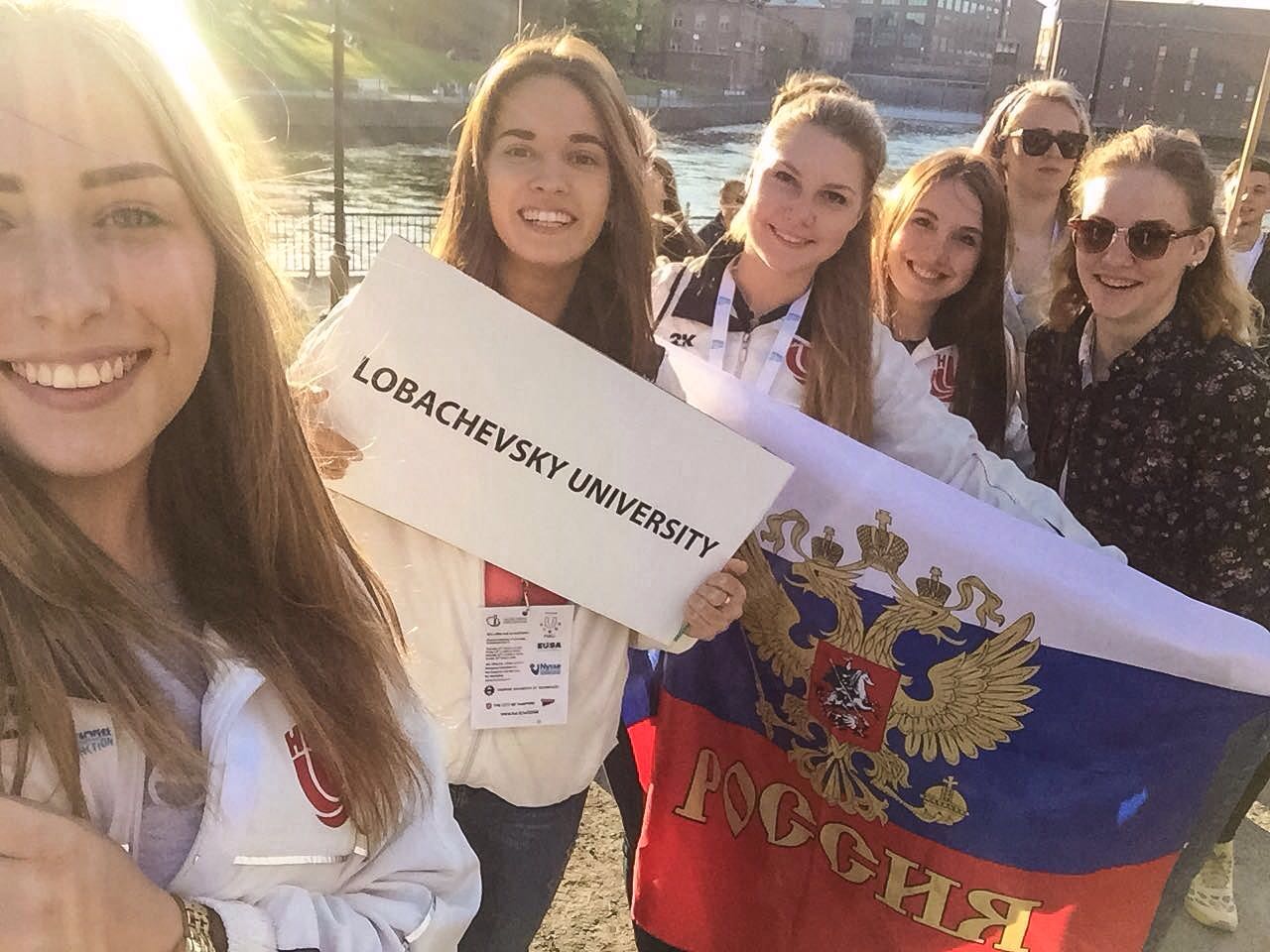 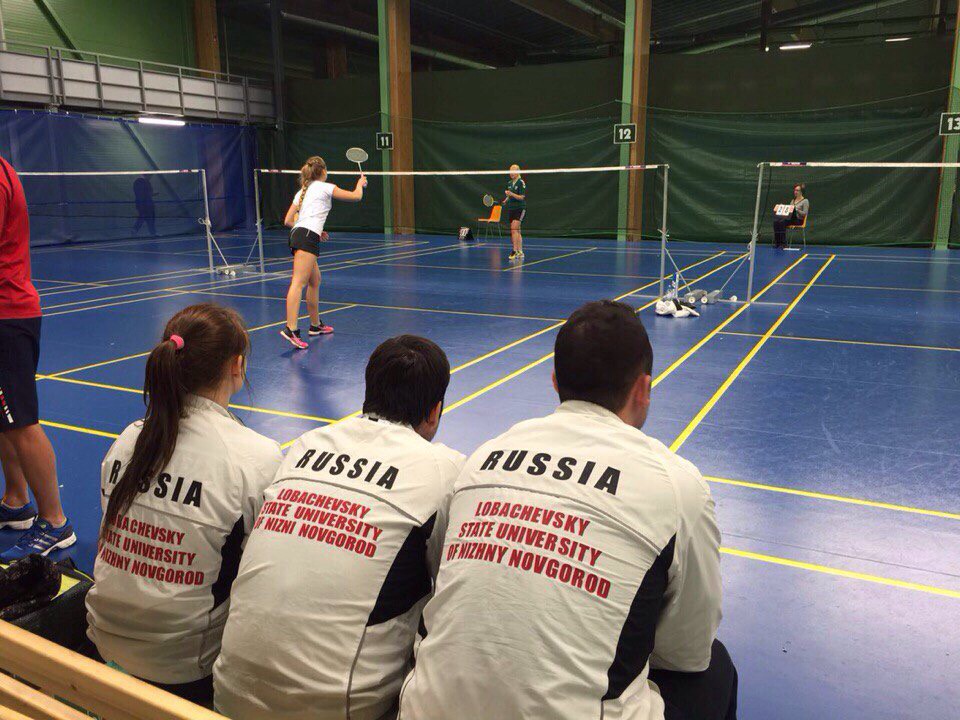 «SELL-GAMES 2016»  в  финском городе Тампере
European Universities Games 2016
2nd World InterUniversities Championships - EuroRoma2016
Бронзовые призеры Чемпионата России среди студентов 2017г.
Победители студенческих соревнований ВУЗов г.Н.Новгорода и Нижегородской области «Универсиада 2017»
Соревнования Sell Games в Риге в мае 2017 года
Бронзовые призеры III Международного Межуниверситетского чемпионата (World Inter Universities Championships 2017)
Серебряные призёры IV Международного Межуниверситетского чемпионата (World Inter Universities Championships 2018)
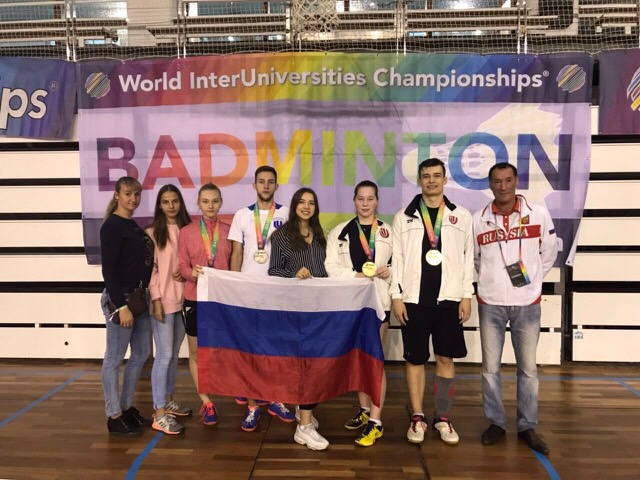 Чемпионы V Международного Межуниверситетского чемпионата (World Inter Universities Championships 2019)
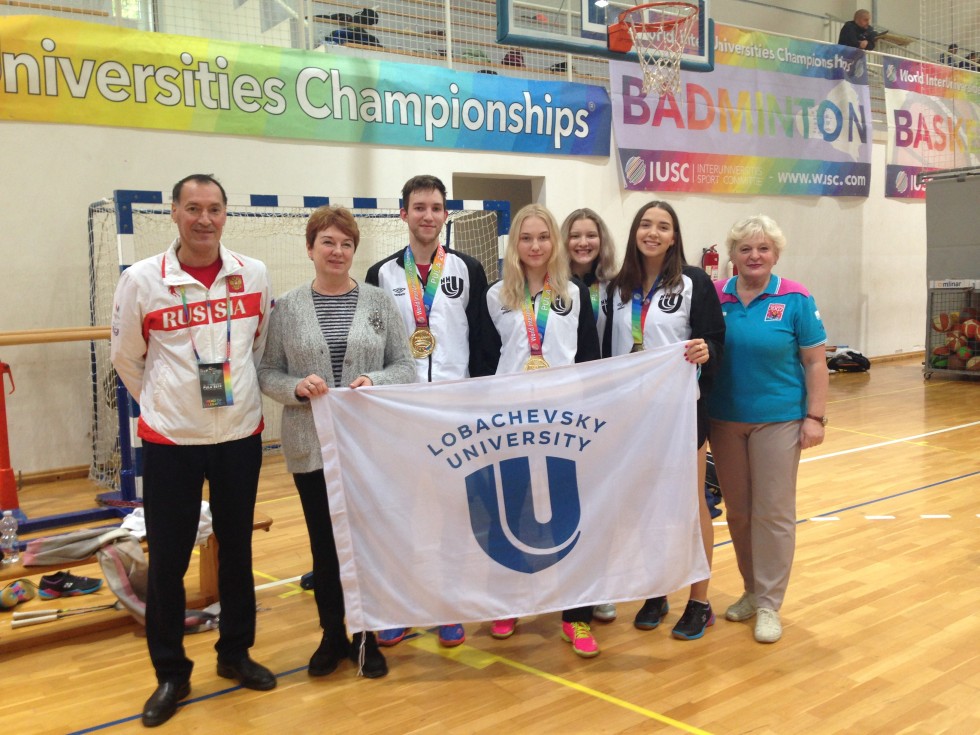 Сборная ННГУ 2021г.
Факты о команде:
8 кратные призеры Чемпионатов России среди студентов (2010 – 2021 гг.)
2 кратные бронзовые призеры Чемпионатов Европы среди студентов 2011 в Харькове, Украина, 2015 г. в Варшаве, Польша
Чемпион I Европейских Университетских игр 2012 г. в Кордове, Испания
Бронзовый призёр III международного межуниверситетского чемпионата (“World Interuniversity Championship 2017”, в Барселоне, Испания)
Серебряный призёр IV международного межуниверситетского чемпионата (“World Interuniversity Championship 2018”, в Барселоне, Испания)
Чемпион V международного межуниверситетского чемпионата (“World Interuniversity Championship 2019”, в Пуле, Хорватия)
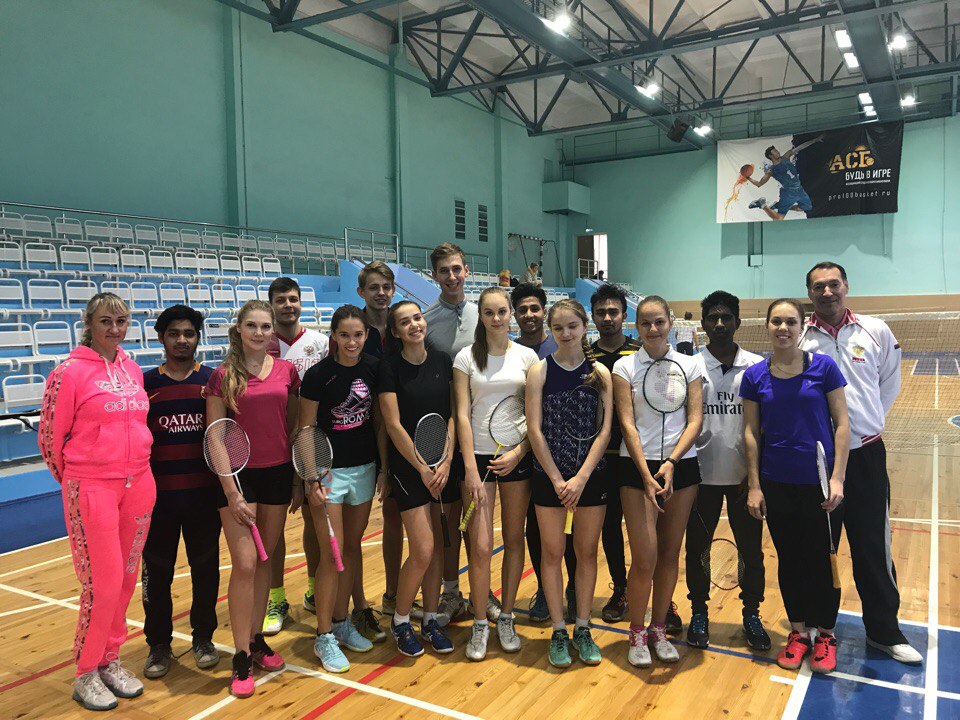 За 1990 – 2021 гг. было выпущено 32 Кандидатов в Мастера спорта, 29 Мастеров спорта и 1 Мастер спорта международного класса
Профессор Латвийского университета Илвис Абелькалнс в гостях у бадминтонистов ННГУ
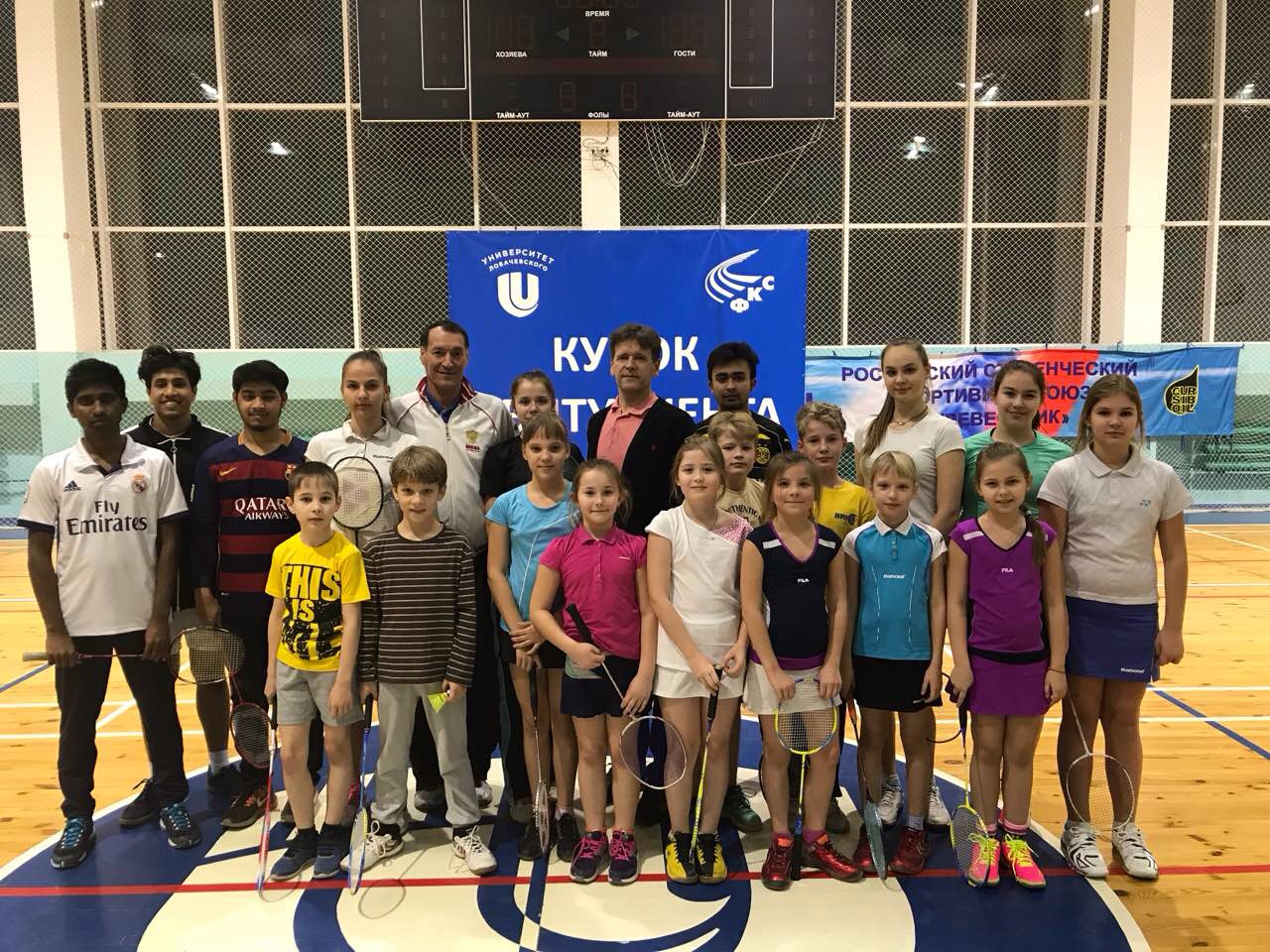 Бадминтонисты сборной ННГУ отмечают Международный День студенческого спорта 20 сентября 2020 г.
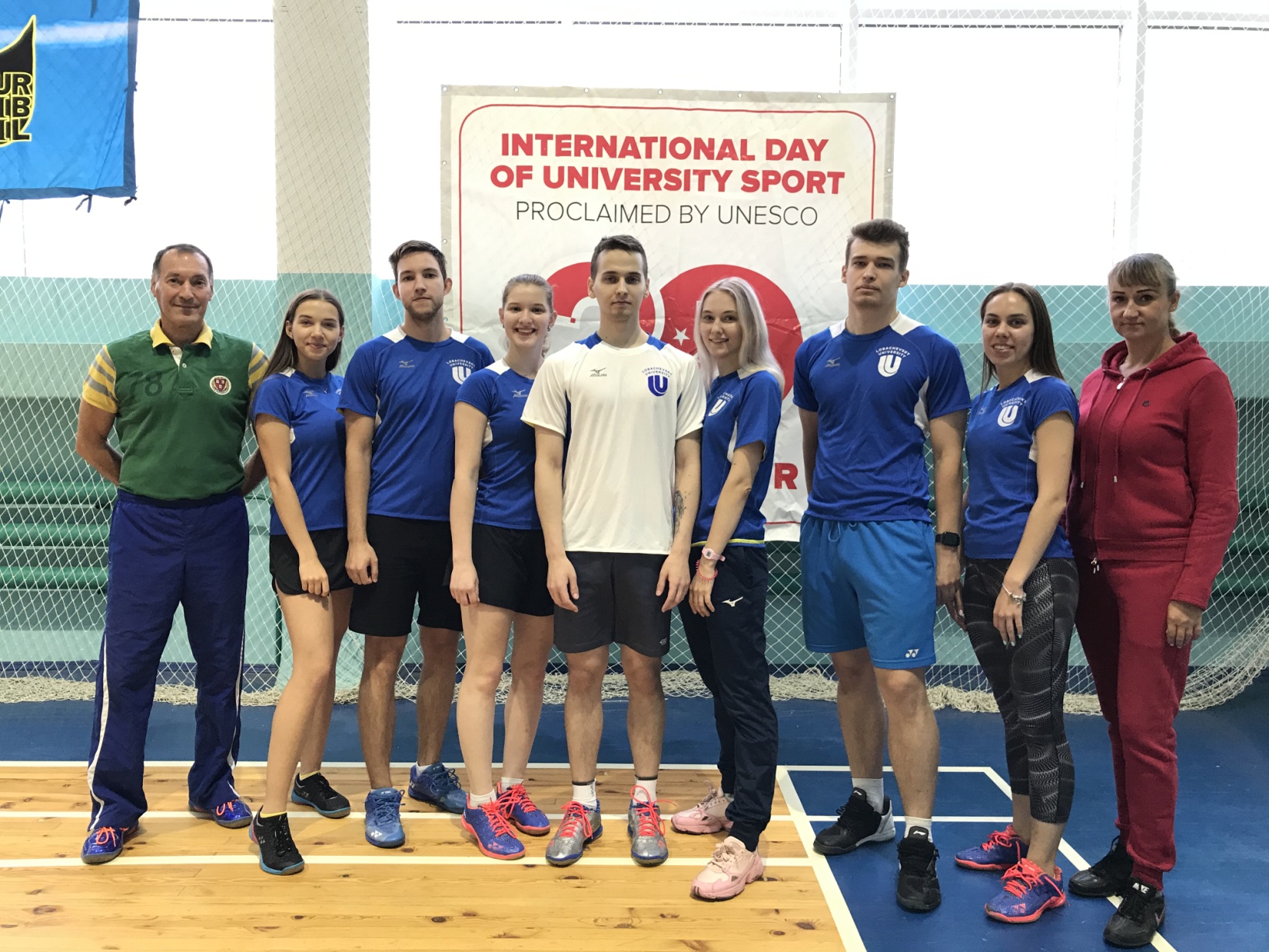 Бадминтонисты сборной ННГУ победители и призёры XVII Студенческих соревнований среди вузов Нижнего Новгорода и Нижегородской области «Универсиада 2020 г.»
.
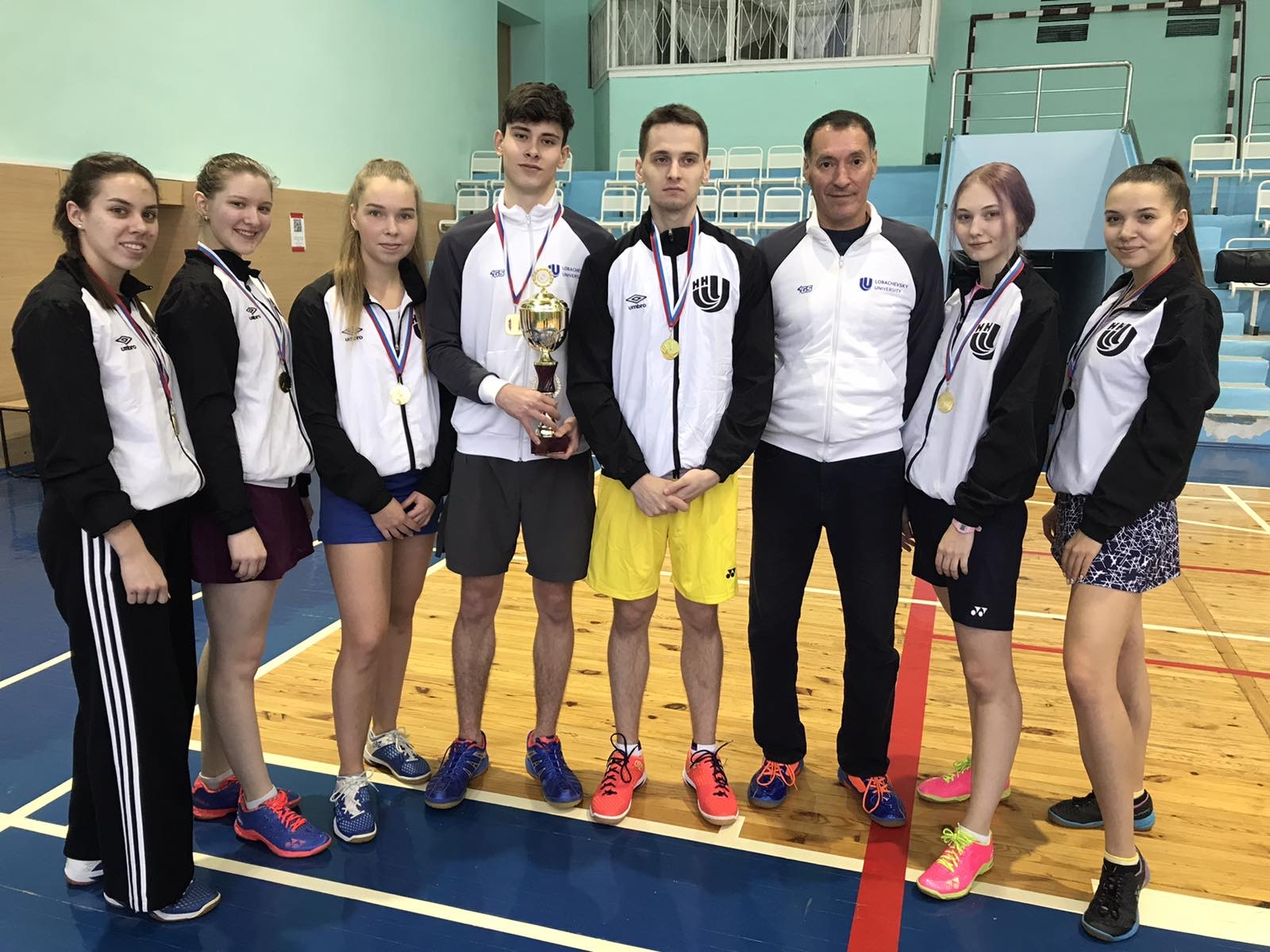 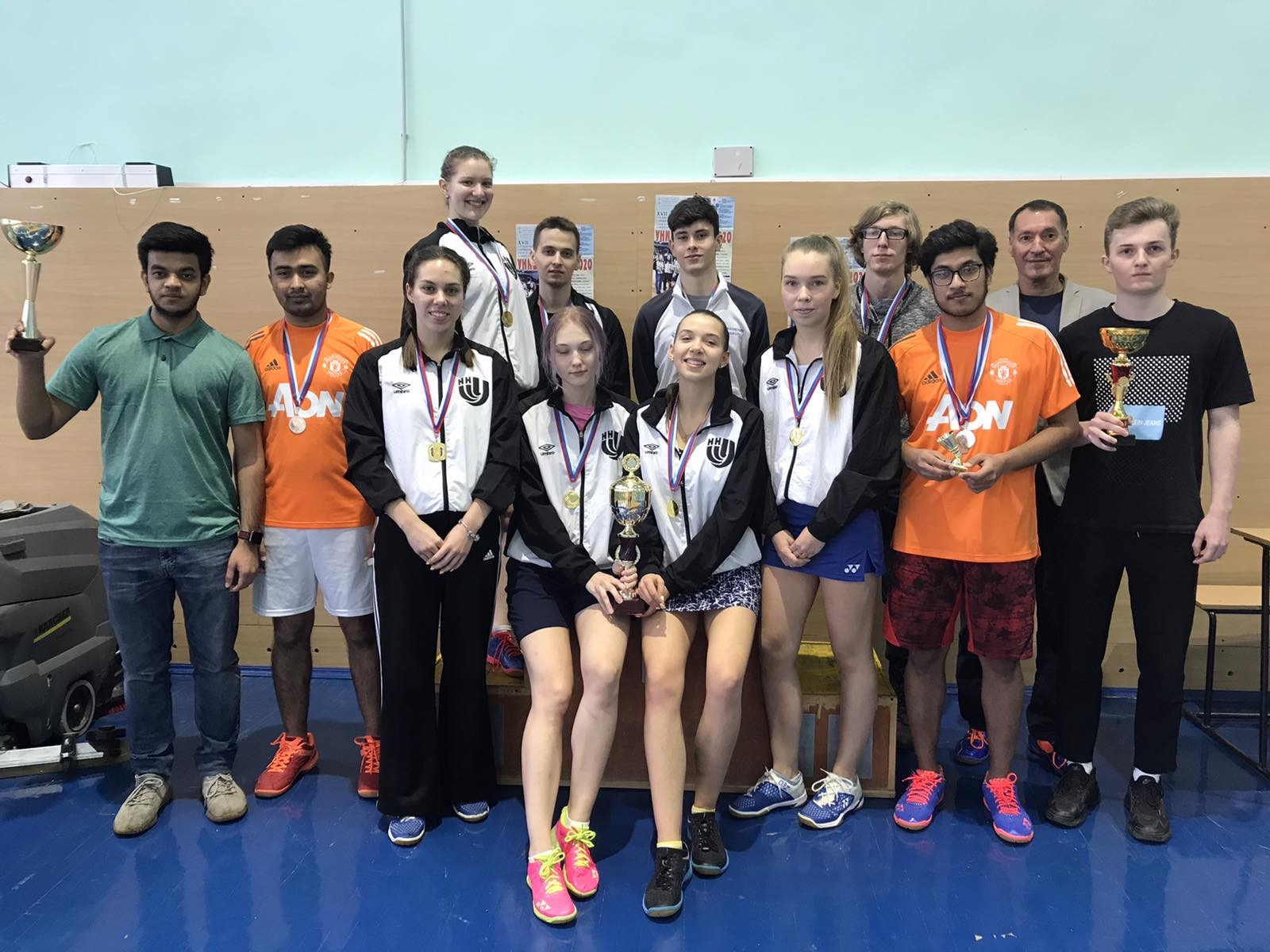